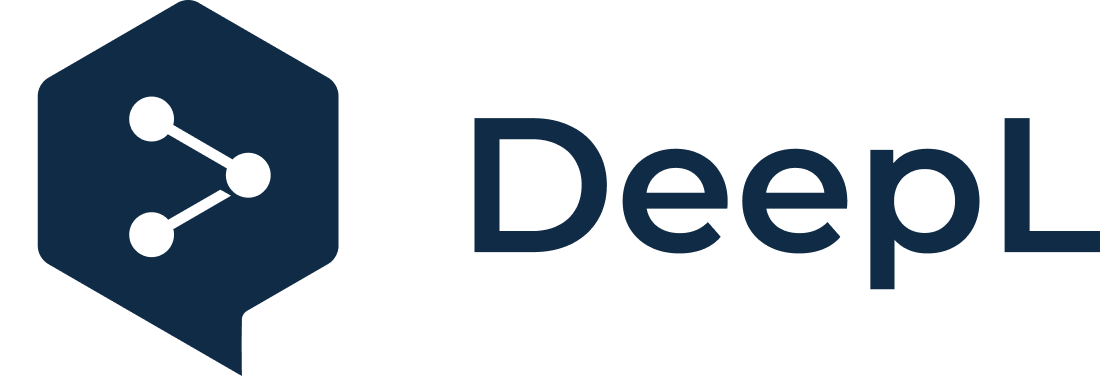 Subscribe to DeepL Pro to edit this document.
Visit www.DeepL.com/pro for more information.
Smart contracts on Ethereum
1
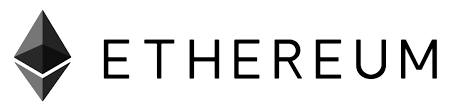 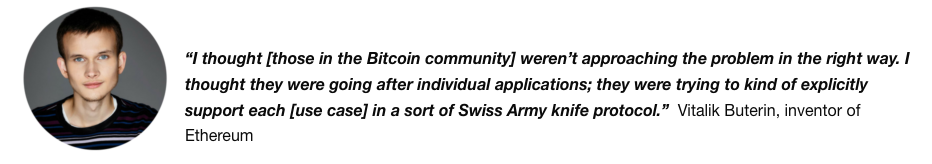 Intelligent Infrastructure Design - Master IoT
GRASIA-UCM - Antonio Tenorio Fornés and Rubén Fuentes Fernández
Ethereum Benefits
2
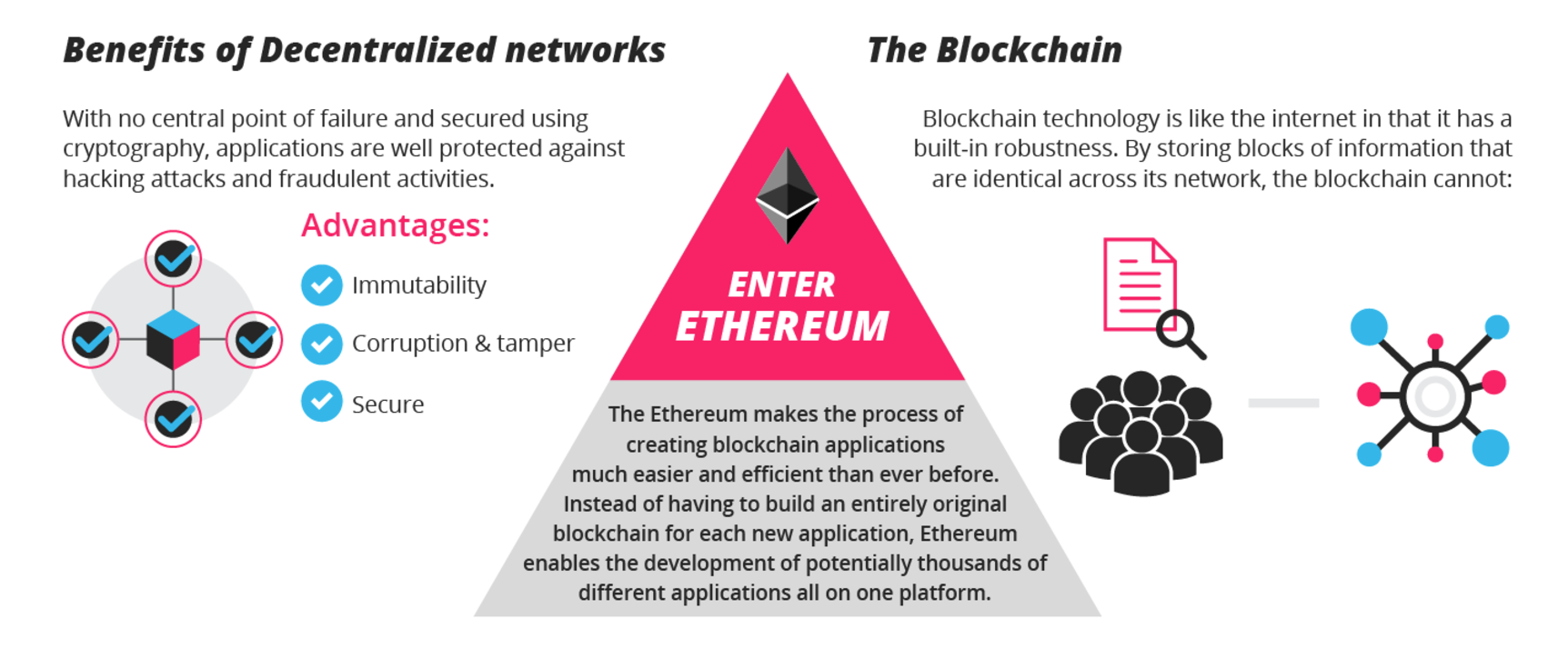 Intelligent Infrastructure Design - Master IoT
GRASIA-UCM - Antonio Tenorio Fornés and Rubén Fuentes Fernández
Smart contracts on Ethereum
3
Ethereum provides Solidity 
A programming language in which to write smart contracts


Transaction-triggered language
Cryptographic identities
Own cryptocurrency (Ether) and thousands of "tokens".
The user pays the cost of execution on the network.
Intelligent Infrastructure Design - Master IoT
GRASIA-UCM - Antonio Tenorio Fornés and Rubén Fuentes Fernández
Solidity - Hello World
4
pragma solidity ^0.4.21;

contract Coin {
    // The keyword "public" makes those variables readable from outside.
    address public minter;
    mapping (address => uint) public balances;
    // Events allow light clients to react on changes efficiently.
    event Sent(address from, address to, uint amount);
    // This is the constructor whose code is run only when the contract is created.
 function Coin() public {
                minter = msg.sender;
function mint(address receiver, uint amount) public {
                if (msg.sender != minter) return;
        balances[receiver] += amount;
    }

    function send(address receiver, uint amount) public {
                if (balances[msg.sender] < amount) return;
                balances[msg.sender] -= amount;
        balances[receiver] += amount;
                emit Sent(msg.sender, receiver, amount);
    }
Intelligent Infrastructure Design - Master IoT
GRASIA-UCM - Antonio Tenorio Fornés and Rubén Fuentes Fernández
Solidity - Listener
5
Coin.Sent().watch({}, '', function(error, result) {
    if (!error) {
        console.log("Coin transfer: " + result.args.amount +
            " coins were sent from " + result.args.from +
            " to " + result.args.to + ".");
        console.log("Balances now:\n" +
                        "Sender: " + Coin.balances.call(result.args.from) +
                        "Receiver: " + Coin.balances.call(result.args.to));
    }
})
Intelligent Infrastructure Design - Master IoT
GRASIA-UCM - Antonio Tenorio Fornés and Rubén Fuentes Fernández
Examples of applications
6
Games of Chance.
Prediction Markets: Gnosis, Augur
Initial Coin Offers (ICOs)

Some examples
Intelligent Infrastructure Design - Master IoT
GRASIA-UCM - Antonio Tenorio Fornés and Rubén Fuentes Fernández
Smart Contract Platforms
7
Intelligent Infrastructure Design - Master IoT
GRASIA-UCM - Antonio Tenorio Fornés and Rubén Fuentes Fernández
Autonomous distributed organizations
8
Intelligent Infrastructure Design - Master IoT
GRASIA-UCM - Antonio Tenorio Fornés and Rubén Fuentes Fernández
Autonomous distributed organizations
9
A Distributed Autonomous Organization (DAO) is an organization whose rules are established by the code of a smart contract.
Multiple implications:
Autonomous: Independent of the creator
Decentralized: Cannot be turned off
Self-sufficient: Can obtain the resources it needs
Intelligent Infrastructure Design - Master IoT
GRASIA-UCM - Antonio Tenorio Fornés and Rubén Fuentes Fernández
Examples
10
The DAO
Plantoid ( http://www.plantoidproject.eu/ )
Cryptokitties ( https://cryptokytties.co/ )
steemit ( https://steem.it/ )
Autonomous taxis
Intelligent Infrastructure Design - Master IoT
GRASIA-UCM - Antonio Tenorio Fornés and Rubén Fuentes Fernández
Connection to the physical world
11
Intelligent Infrastructure Design - Master IoT
GRASIA-UCM - Antonio Tenorio Fornés and Rubén Fuentes Fernández
Oracles
12
Bridge between the real / physical / non-blockchain world and the blockchain system (usually smart contracts).
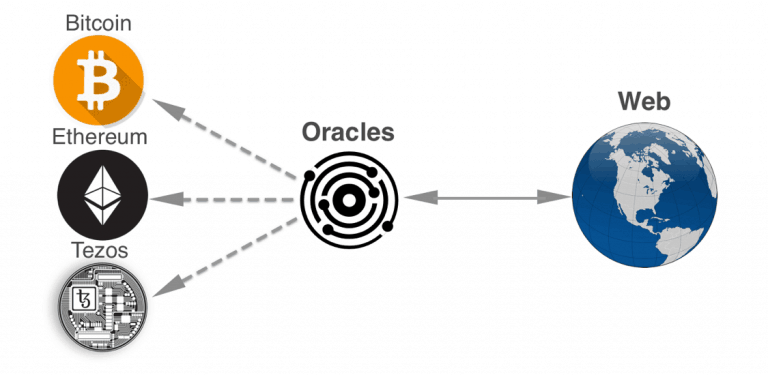 Intelligent Infrastructure Design - Master IoT
GRASIA-UCM - Antonio Tenorio Fornés and Rubén Fuentes Fernández
Oracles
13
Software
E.g. software that communicates who has won the election.
Hardware
E.g. IoT device that communicates the temperature that it is doing

How can we trust an uncontrolled third party?
Oracle problem in the blockchain
Intelligent Infrastructure Design - Master IoT
GRASIA-UCM - Antonio Tenorio Fornés and Rubén Fuentes Fernández
Consensus protocols for oracles
14
Consensus-based oracles
E.g. Augur is a decentralized prediction market with bets on future events.

They are already being worked on in several networks
E.g. Delphi, Oraclize, Chainlink, Augur
Intelligent Infrastructure Design - Master IoT
GRASIA-UCM - Antonio Tenorio Fornés and Rubén Fuentes Fernández
Smart Property
15
Smart property
Managed through smart contracts
React/query the status of a Blockchain.
E.g. car that works with cryptographic keys.
E.g. http://kointoken.org/
Intelligent Infrastructure Design - Master IoT
GRASIA-UCM - Antonio Tenorio Fornés and Rubén Fuentes Fernández
Blockchain + IoT
16
Intelligent Infrastructure Design - Master IoT
GRASIA-UCM - Antonio Tenorio Fornés and Rubén Fuentes Fernández
Advantages and opportunities
17
Interoperability
Communication between IoT devices in open ecosystem
Security
No reliance on third parties (distributed)
Identity
Asymmetric Key Infrastructure
Immutable record
Transactions and traceability
…
Intelligent Infrastructure Design - Master IoT
GRASIA-UCM - Antonio Tenorio Fornés and Rubén Fuentes Fernández
Challenges and drawbacks
18
Costs
Transaction, execution, storage)
Privacy
Full transparency of transaction history
Scale
Limited transactions per second
Storage Size
Security
Unstoppable software (bugs, undesirable features...)
e.g. The DAO: $50M hack

Ex. Parity (multi-signature wallets): $32M hack, 8x more money saved by white hat hackers

Legality
Ethics
…
Intelligent Infrastructure Design - Master IoT
GRASIA-UCM - Antonio Tenorio Fornés and Rubén Fuentes Fernández
Standardization
19
Trusted IoT Alliance
Partnership for the development of secure IoT ecosystem on blockchain 

Hyperledger Project
Open Source Standard for Private Blockchains
Intelligent Infrastructure Design - Master IoT
GRASIA-UCM - Antonio Tenorio Fornés and Rubén Fuentes Fernández
IoT Applications
20
Supply chain tracking
E.g. Chronicled ( https://www.chronicled.org/ ) , OriginTrail ( https://origintrail.io/ ) 
Identity and authorization 
E.g. Uport ( https://www.uport.me/ )
Secure Device to Blockchain connectivity
E.g. Filament ( https://filament.com/technology/ )
Smart Property 
Ex. Slock.it ( https://slock.it/ )
Blockchain Infrastructure for IoT 
E.g. IoTeX ( https://iotex.io/ ), IOTA ( https://iota.org/ )
Connection with sensors
e.g. Pylon ( https://pylon-network.org/ ) decentralized ecological energy exchange
…
Intelligent Infrastructure Design - Master IoT
GRASIA-UCM - Antonio Tenorio Fornés and Rubén Fuentes Fernández
Conclusions
21
Intelligent Infrastructure Design - Master IoT
GRASIA-UCM - Antonio Tenorio Fornés and Rubén Fuentes Fernández
When to use Blockchain?
22
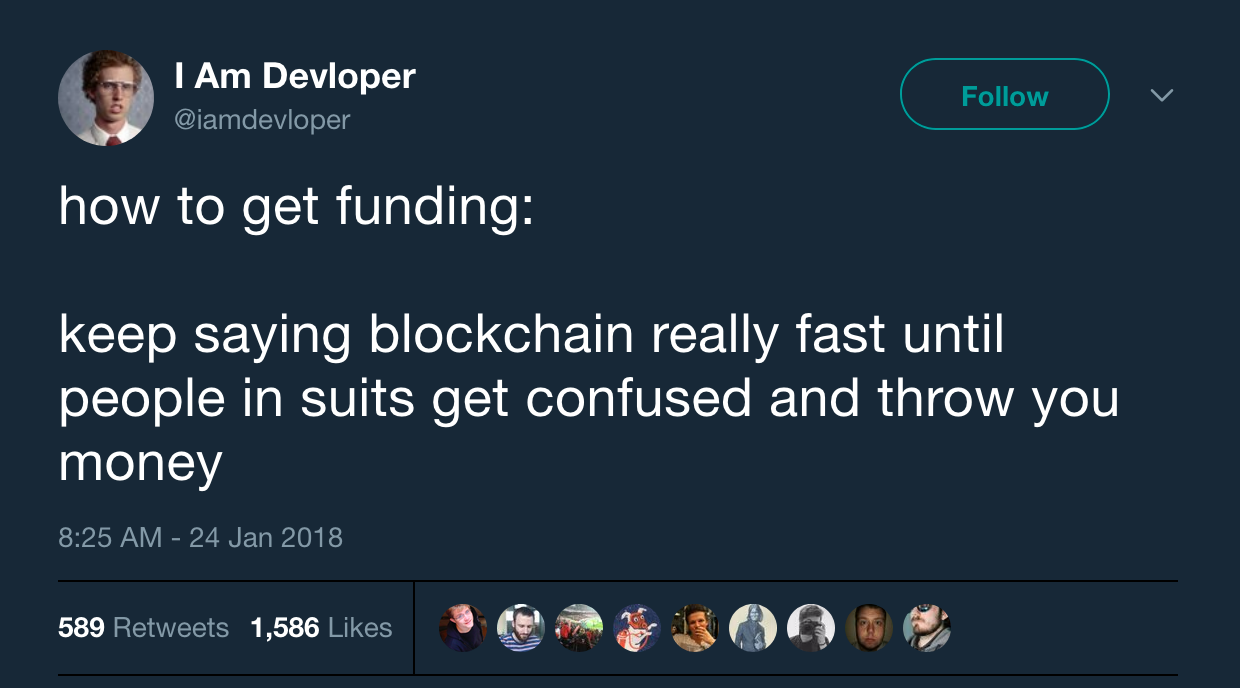 Intelligent Infrastructure Design - Master IoT
GRASIA-UCM - Antonio Tenorio Fornés and Rubén Fuentes Fernández
When to use Blockchain?
23
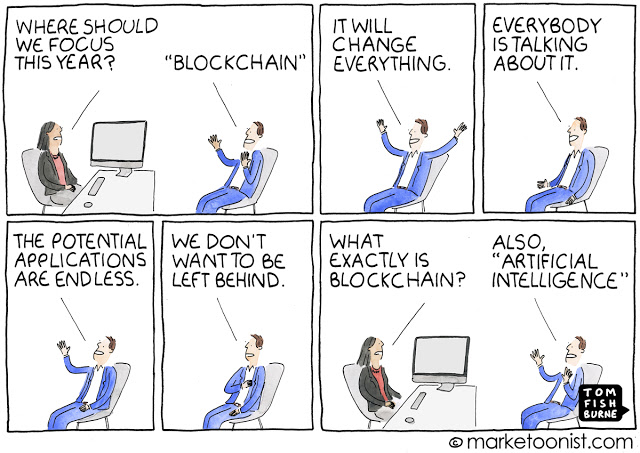 Intelligent Infrastructure Design - Master IoT
GRASIA-UCM - Antonio Tenorio Fornés and Rubén Fuentes Fernández
When to use Blockchain?
24
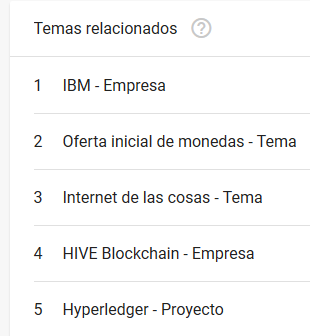 Google Trends for Blockchain
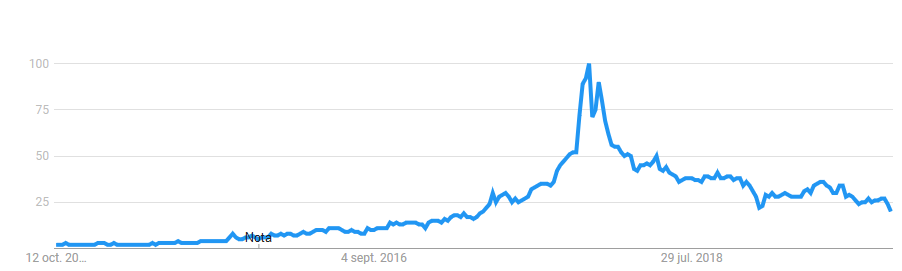 Intelligent Infrastructure Design - Master IoT
GRASIA-UCM - Antonio Tenorio Fornés and Rubén Fuentes Fernández
When to use Blockchain?
25
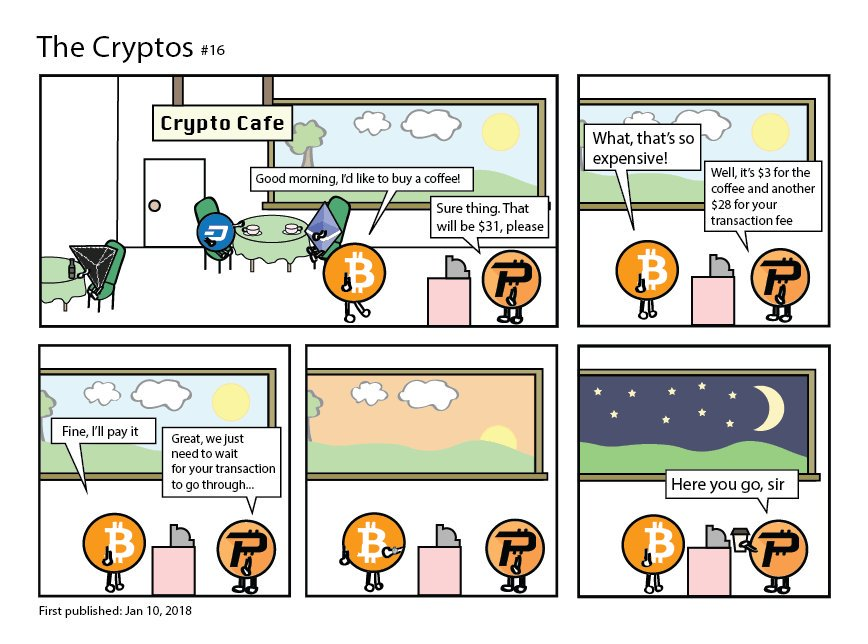 Intelligent Infrastructure Design - Master IoT
GRASIA-UCM - Antonio Tenorio Fornés and Rubén Fuentes Fernández
When to use Blockchain?
26
Intelligent Infrastructure Design - Master IoT
GRASIA-UCM - Antonio Tenorio Fornés and Rubén Fuentes Fernández
When to use Blockchain?
27
When YES
Digital relationship management and assurance
Maintenance of a shared and decentralized record-keeping system
Any place where an intermediary or gatekeeper is expensive in time or resources
When you need to securely store complex transactions between multiple parties
When there is data in constant flow but you want to keep a history of actions
Intelligent Infrastructure Design - Master IoT
GRASIA-UCM - Antonio Tenorio Fornés and Rubén Fuentes Fernández
When to use Blockchain?
28
When NOT
High throughput in number of transactions per second required
Small organizations
No business networks
BD Substitute
Messaging Solution Substitute
Transaction Processing System Substitute
Some discussion
Intelligent Infrastructure Design - Master IoT
GRASIA-UCM - Antonio Tenorio Fornés and Rubén Fuentes Fernández
When to use Blockchain?
29
Easy, isn't it?
So, when?

Workshop
Intelligent Infrastructure Design - Master IoT
GRASIA-UCM - Antonio Tenorio Fornés and Rubén Fuentes Fernández
Questions?
30
Intelligent Infrastructure Design - Master IoT
GRASIA-UCM - Antonio Tenorio Fornés and Rubén Fuentes Fernández
Conclusions
31
What have we learned?
Intelligent Infrastructure Design - Master IoT
GRASIA-UCM - Antonio Tenorio Fornés and Rubén Fuentes Fernández
Questions?
32
Intelligent Infrastructure Design - Master IoT
GRASIA-UCM - Antonio Tenorio Fornés and Rubén Fuentes Fernández
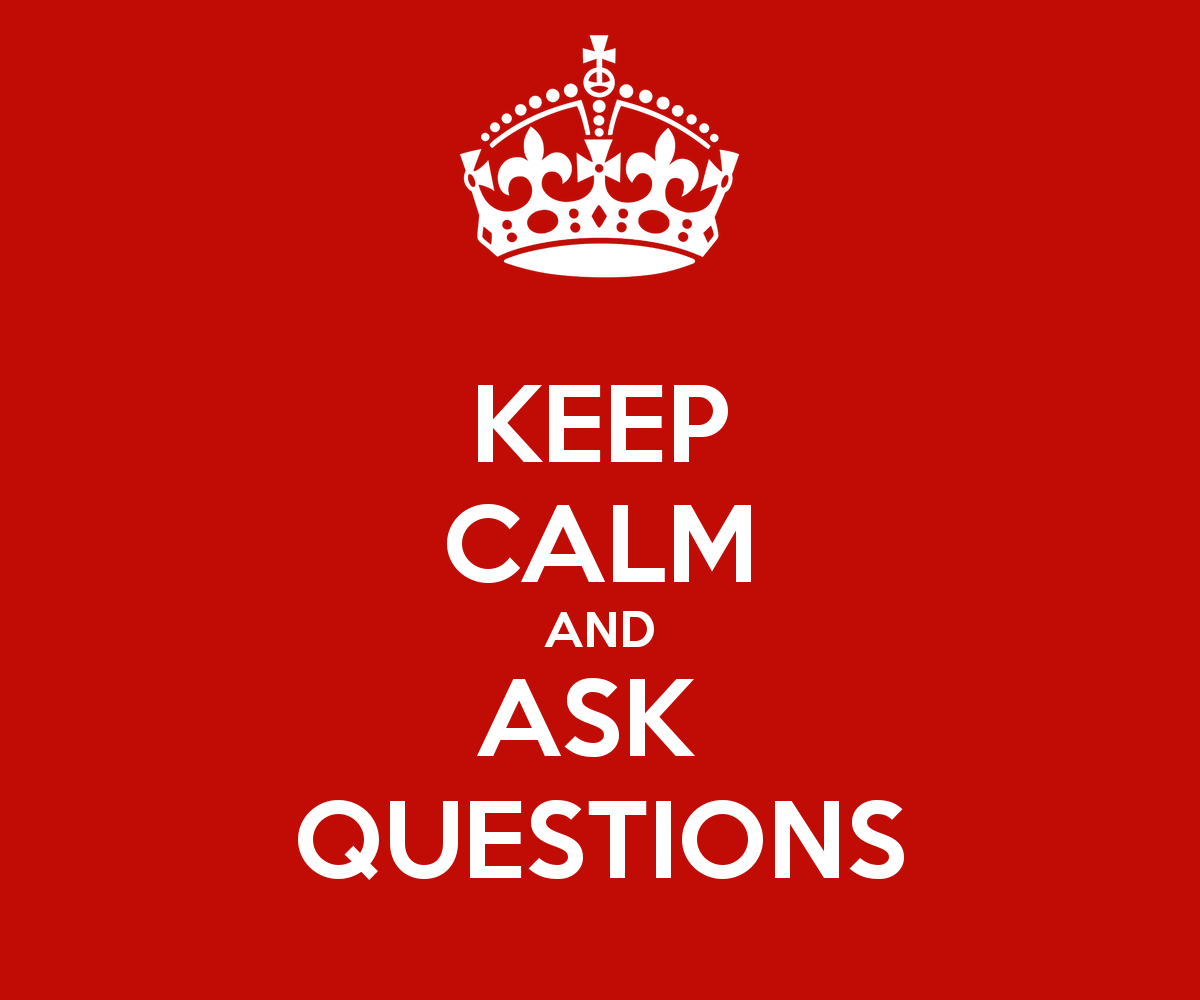 Questions?
33
Intelligent Infrastructure Design - Master IoT
GRASIA-UCM - Antonio Tenorio Fornés and Rubén Fuentes Fernández
References
34
Intelligent Infrastructure Design - Master IoT
GRASIA-UCM - Antonio Tenorio Fornés and Rubén Fuentes Fernández
References
35
[EdX, 2019] EdX: Introduction to Hyperledger Blockchain Technologies. 2019. Available at https://www.edx.org/course/blockchain-for-business-an-introduction-to-hyperledger-technologies on 1/10/2019
[Ethereum, 2019] Ethereum: Ethereum White Paper. 2019. Available at https://github.com/ethereum/wiki/wiki/White-Paper on 1/10/2019.
[Linux Foundation, 2019] The Linux Foundation: Hyperledger. 2019 Available from https://www.hyperledger.org/ on 1/10/2019.
[Nakamoto, 2008] Nakamoto, S.: Bitcoin - A peer-to-peer electronic cash system. 2008. Available at https://bitcoin.org/bitcoin.pdf on 1/10/2019
[Wood, 2014] Wood, G.: Ethereum - A secure decentralised generalised transaction ledger. Ethereum Project Yellow Paper, 151. 2014. Available at https://ethereum.github.io/yellowpaper/paper.pdf on 1/10/2018
[Filippi & Hassan, 2016] Filippi, P., Hassan, S.: Blockchain technology as a regulatory technology - From code is law to law is code. First Monday, 21(12). Available at http://dx.doi.org/10.5210/fm.v21i12.7113 on 1/10/2019
Intelligent Infrastructure Design - Master IoT
GRASIA-UCM - Antonio Tenorio Fornés and Rubén Fuentes Fernández
Glossary
36
Intelligent Infrastructure Design - Master IoT
GRASIA-UCM - Antonio Tenorio Fornés and Rubén Fuentes Fernández
Glossary
37
DB = Database
BYOE = Bring Your Own Encryption 
DAO = Distributed Autonomous Organization 
P2P = Peer to Peer 
PoS = Proof of Stake 
PoW = Proof of Work
Intelligent Infrastructure Design - Master IoT
GRASIA-UCM - Antonio Tenorio Fornés and Rubén Fuentes Fernández
Extras
38
Intelligent Infrastructure Design - Master IoT
GRASIA-UCM - Antonio Tenorio Fornés and Rubén Fuentes Fernández
Bitcoin today
39
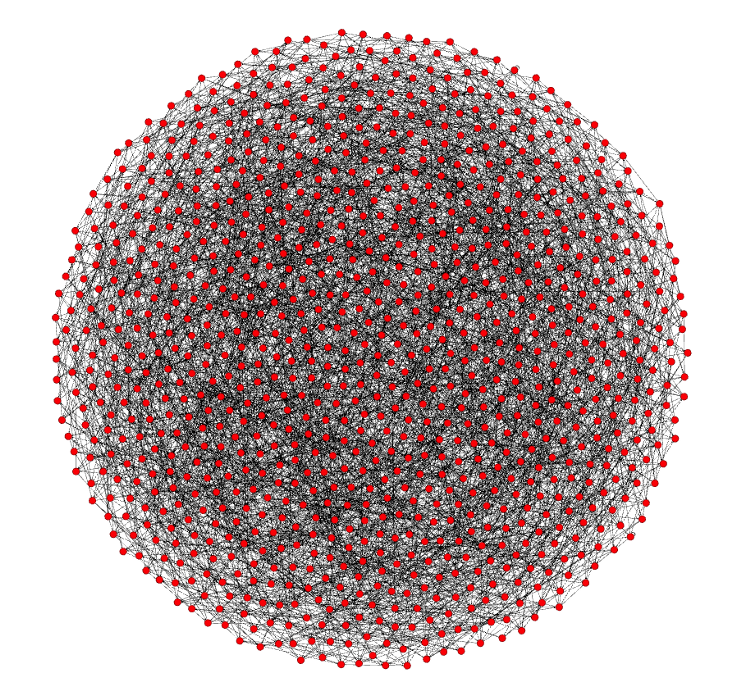 Intelligent Infrastructure Design - Master IoT
GRASIA-UCM - Antonio Tenorio Fornés and Rubén Fuentes Fernández
Speed of transactions
40
Intelligent Infrastructure Design - Master IoT
GRASIA-UCM - Antonio Tenorio Fornés and Rubén Fuentes Fernández
[Speaker Notes: Source unknown]